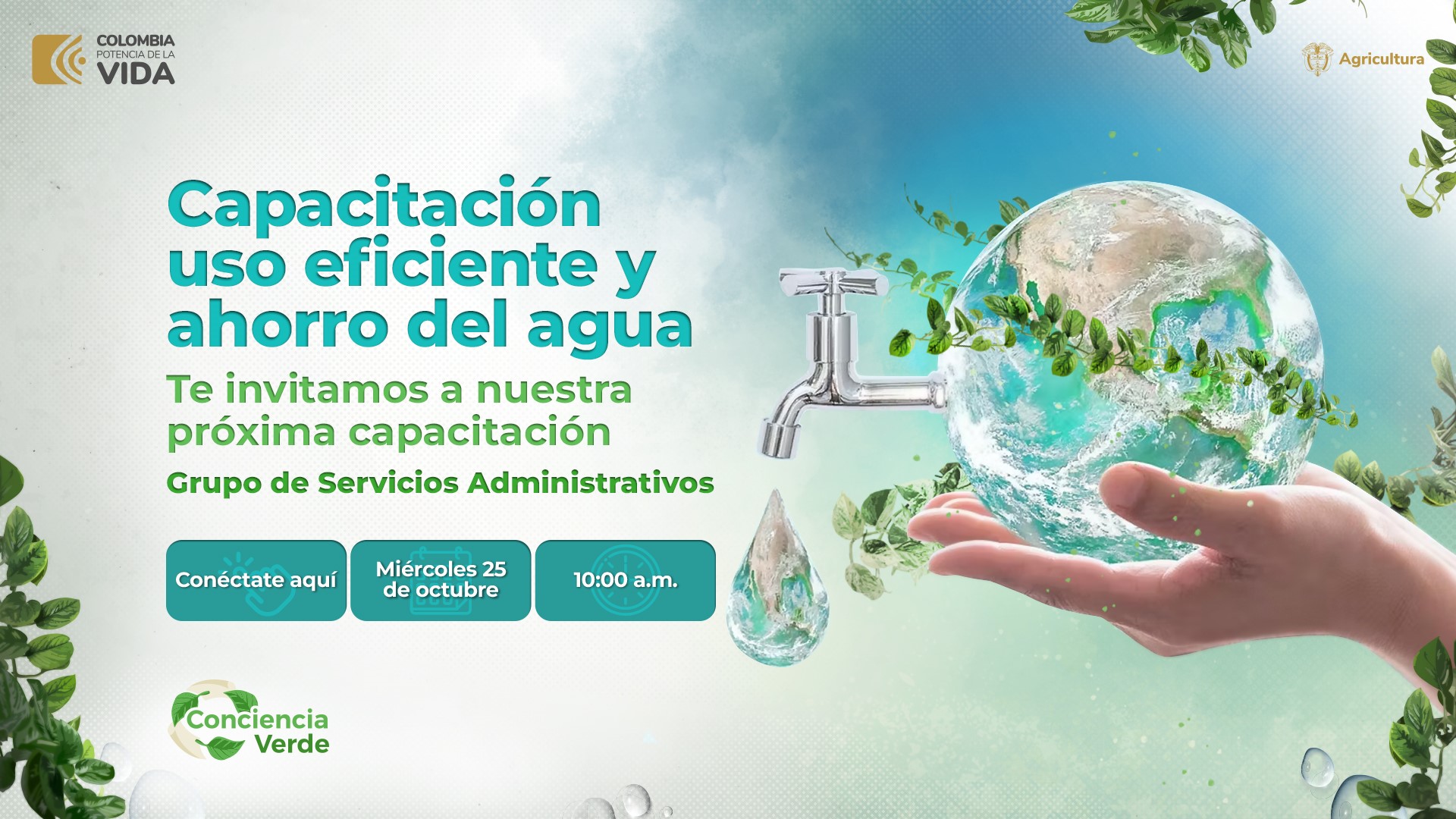 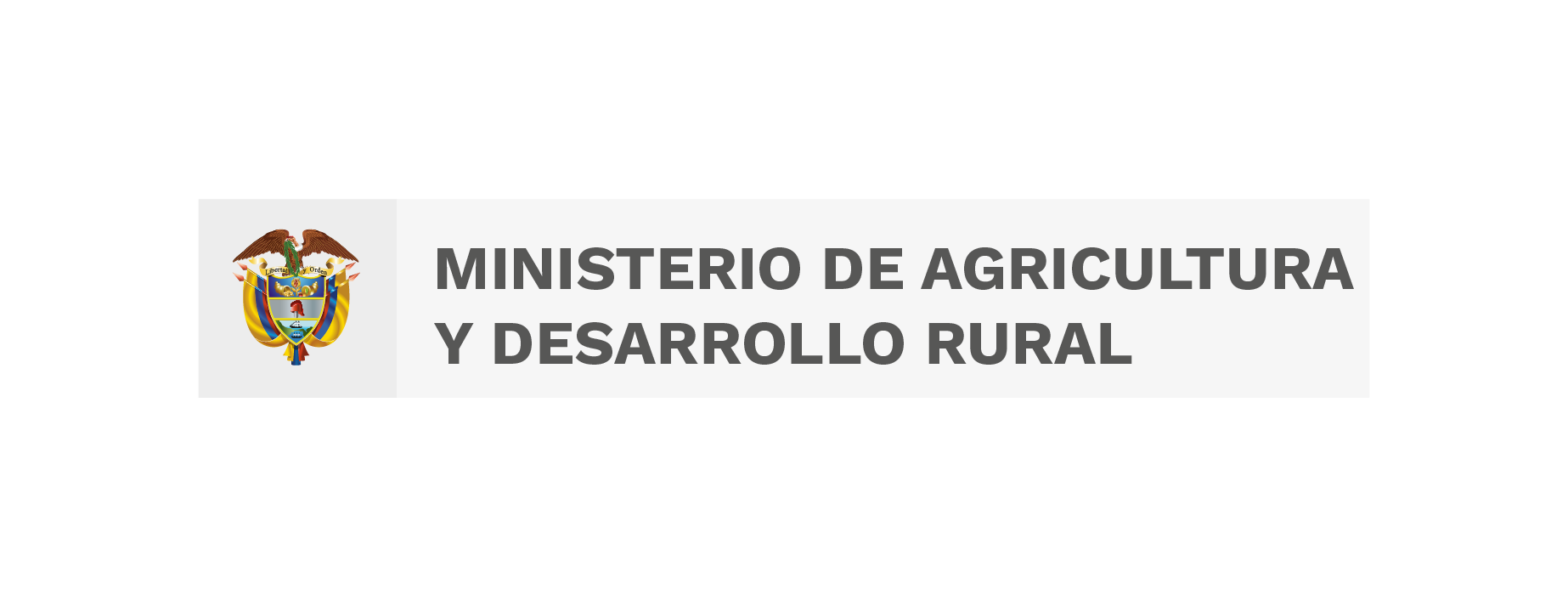 USO EFICIENTE Y AHORRO DE AGUA
Ley 373 de 1997: Por el cual se establece el programa de uso eficiente y ahorro de agua.
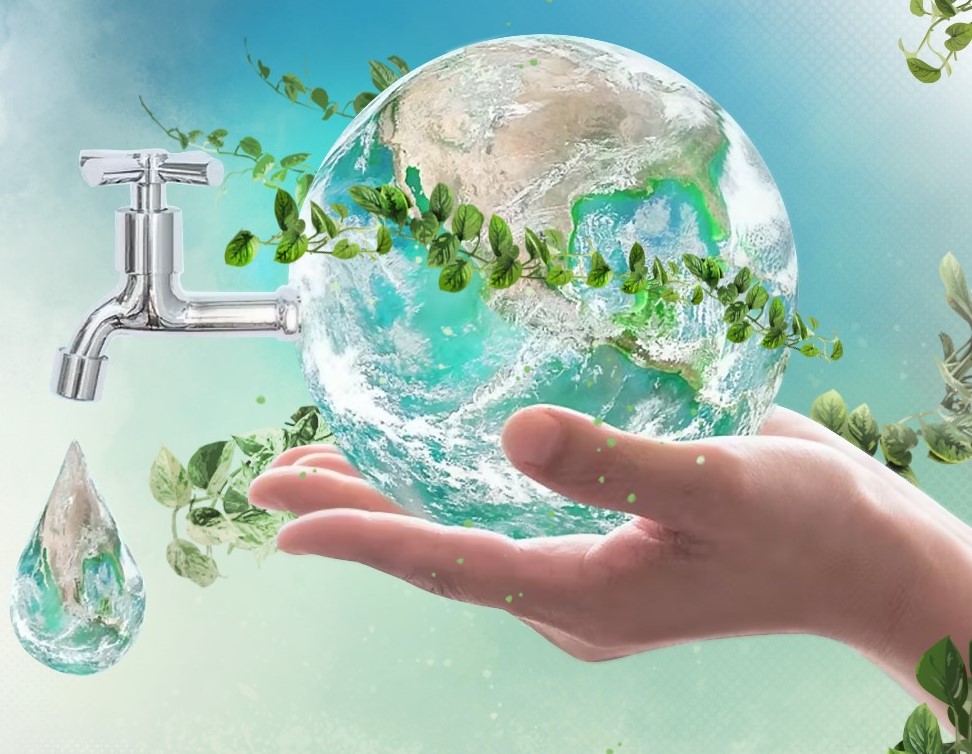 Articulo 15. Tecnología de bajo consumo de agua: Ministerios responsables, reglamentarán en un plazo máximo de seis (6) meses la instalación de equipos, sistemas e implementos de bajo consumo de agua para ser utilizados por los usuarios del recurso.
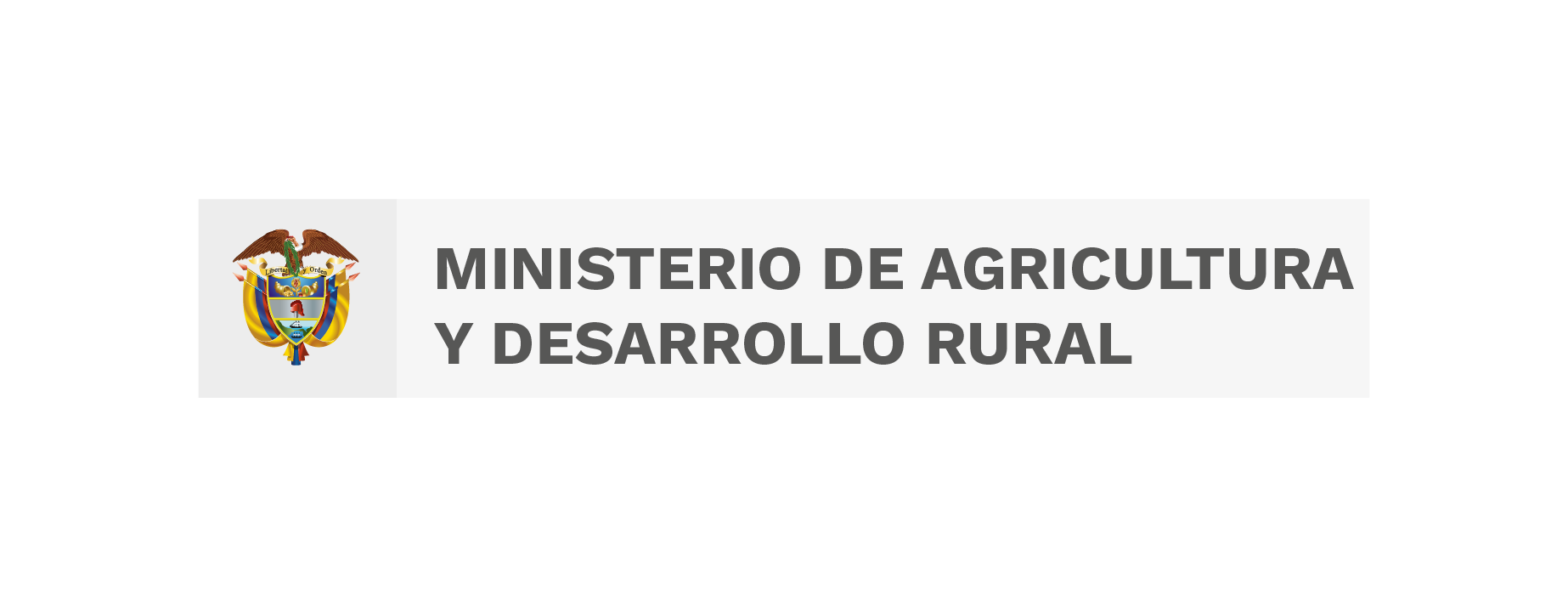 USO EFICIENTE Y AHORRO DE AGUA
Decreto 3102 de 1997: Por el cual se reglamente el Art. 15 de la Ley 373 de 1997 en relación a la instalación de equipos, sistemas e implementos de bajo consumo de agua
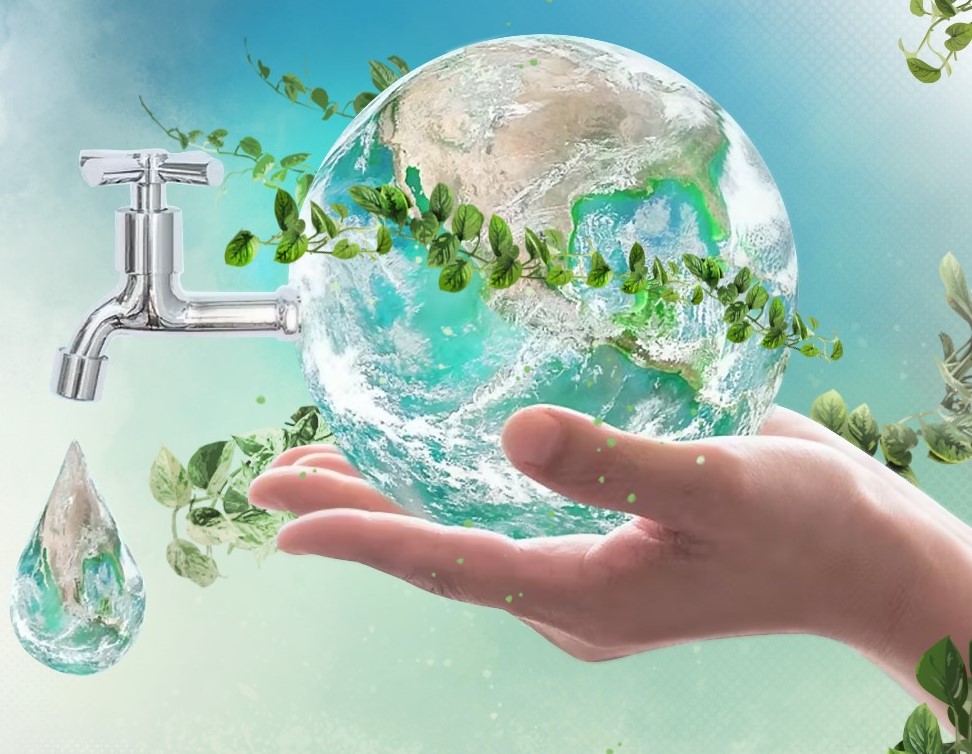 Artículo 2. Obligaciones de los usuarios: Hacer buen uso del servicio de agua potable y reemplazar aquellos equipos y sistemas que causen fugas de agua en las instalaciones internas.
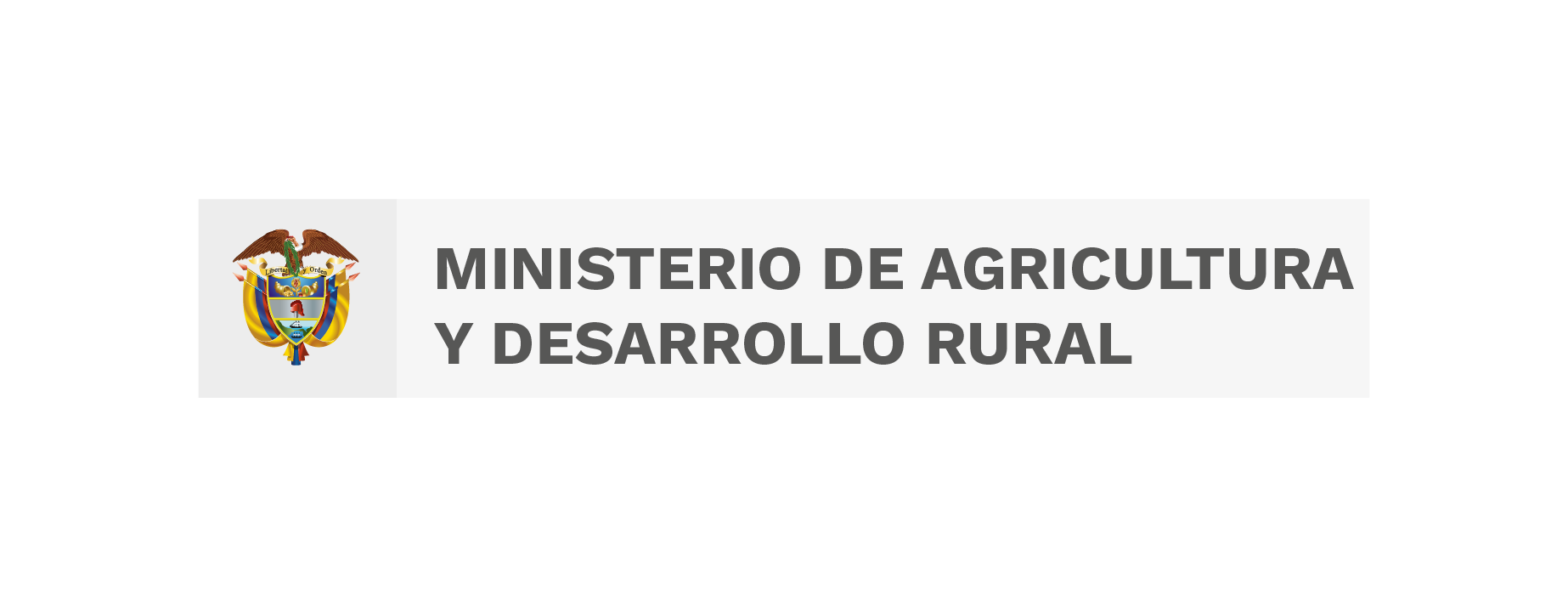 USO EFICIENTE Y AHORRO DE AGUA
Decreto 3102 de 1997: Por el cual se reglamente el Art. 15 de la Ley 373 de 1997 en relación a la instalación de equipos , sistemas e implementos de bajo consumo de agua
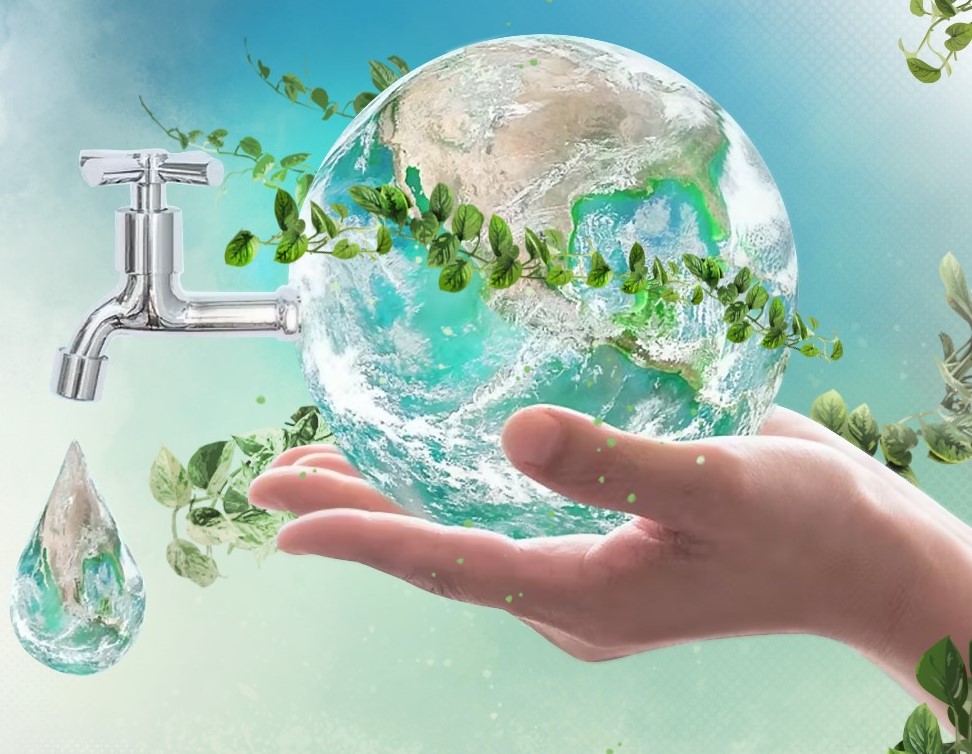 Artículo 7: Todos los usuarios pertenecientes al sector institucional, están obligados a reemplazar antes del 1o. de julio de 1999, los equipos, sistemas e implementos de alto consumo actualmente en uso, por unos de bajo consumo.
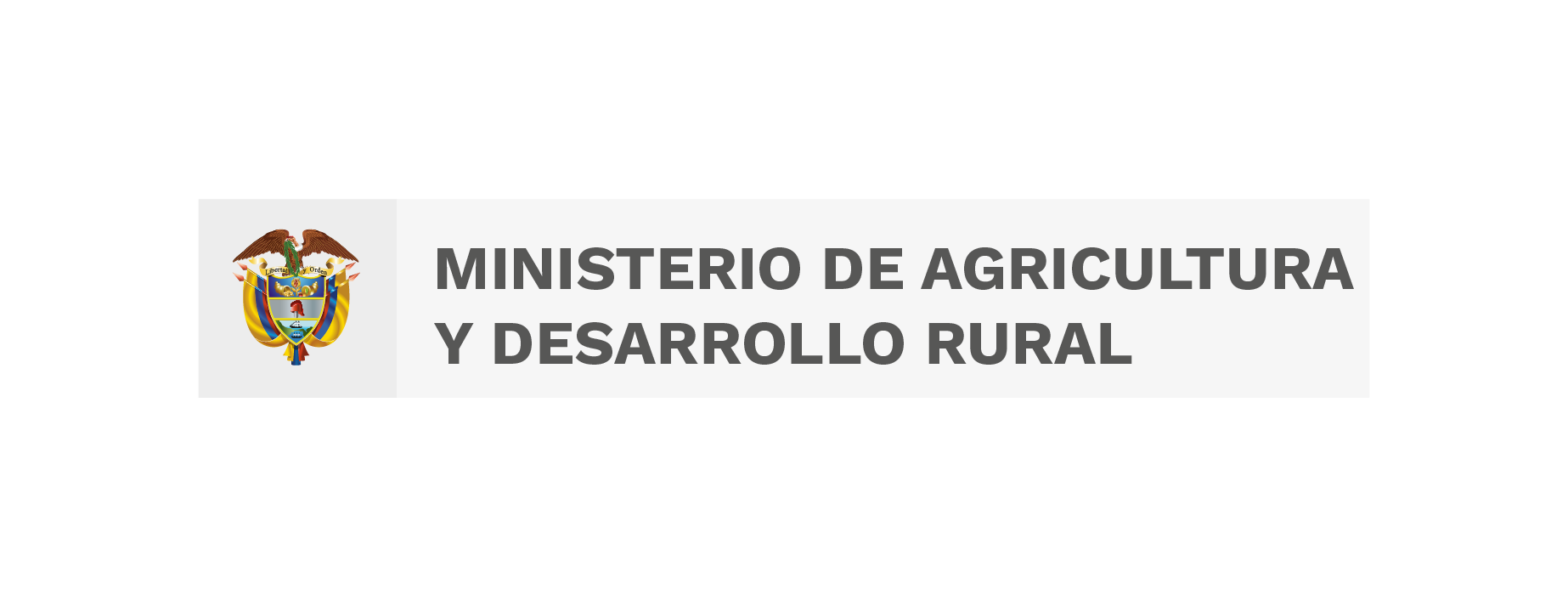 CUANTA AGUA CONSUMES?
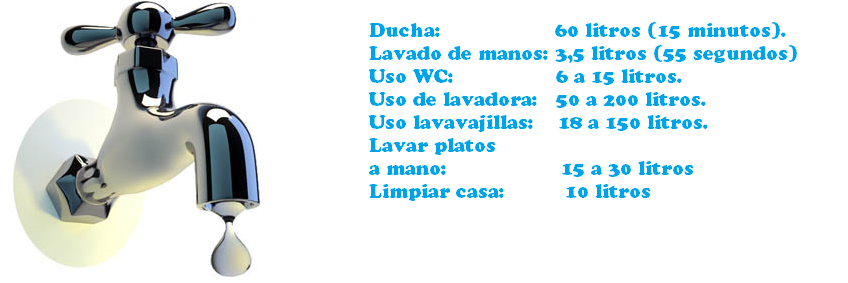 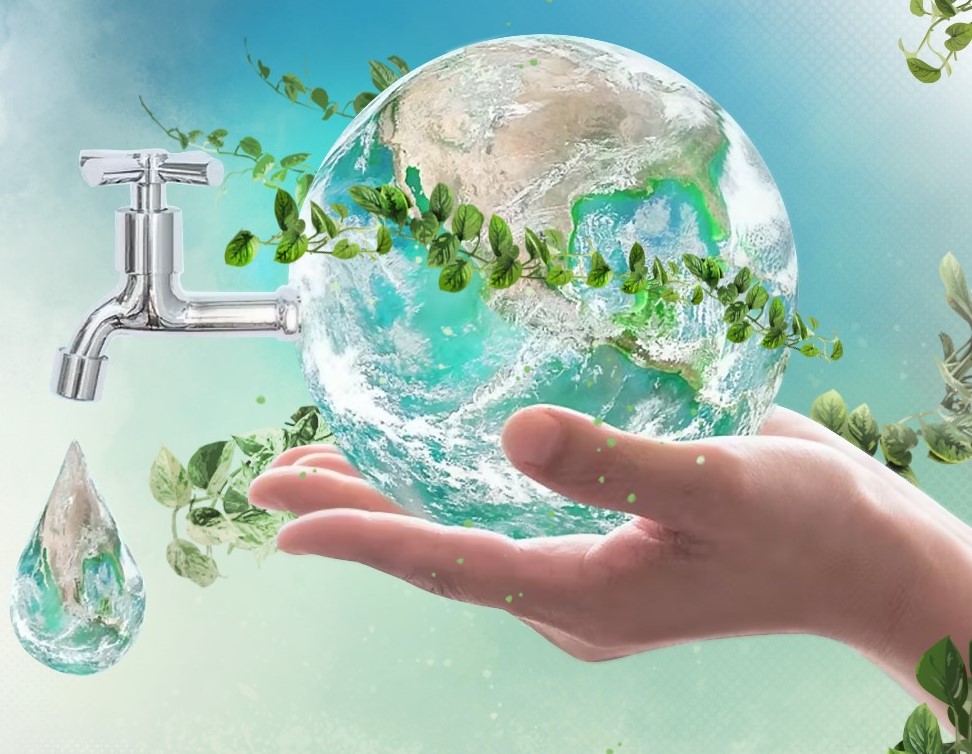 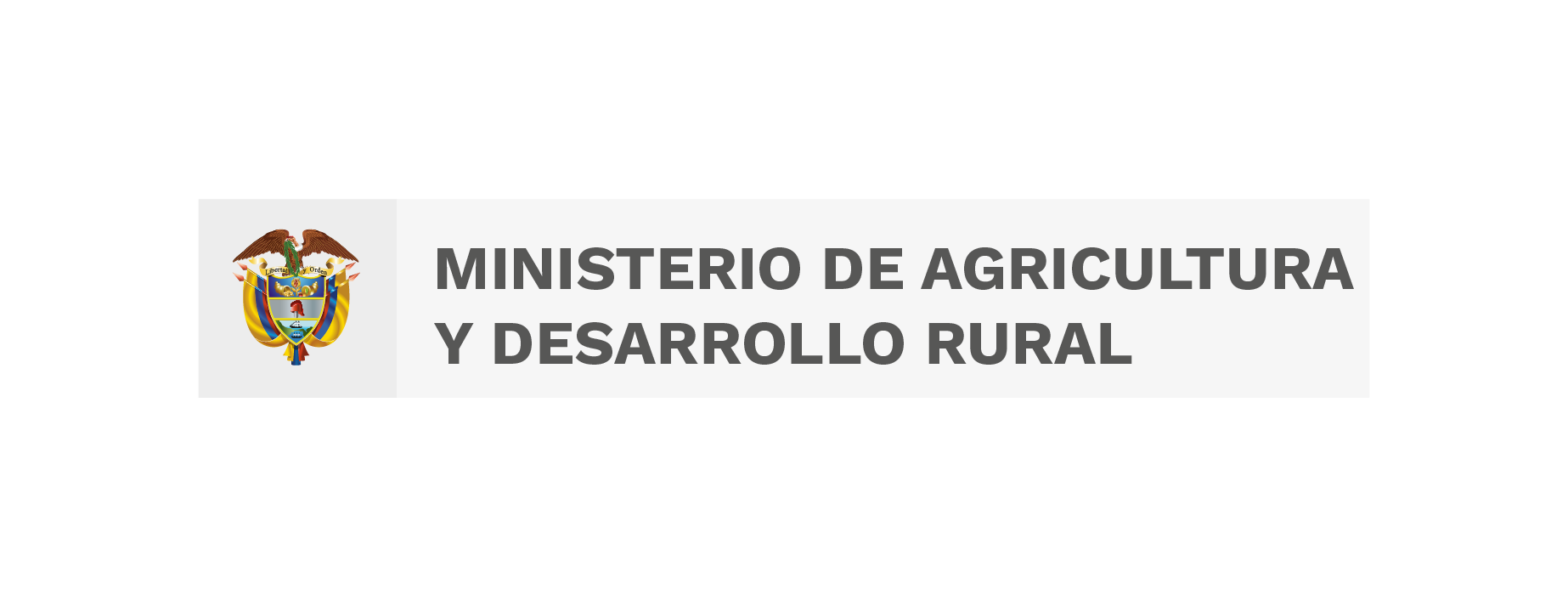 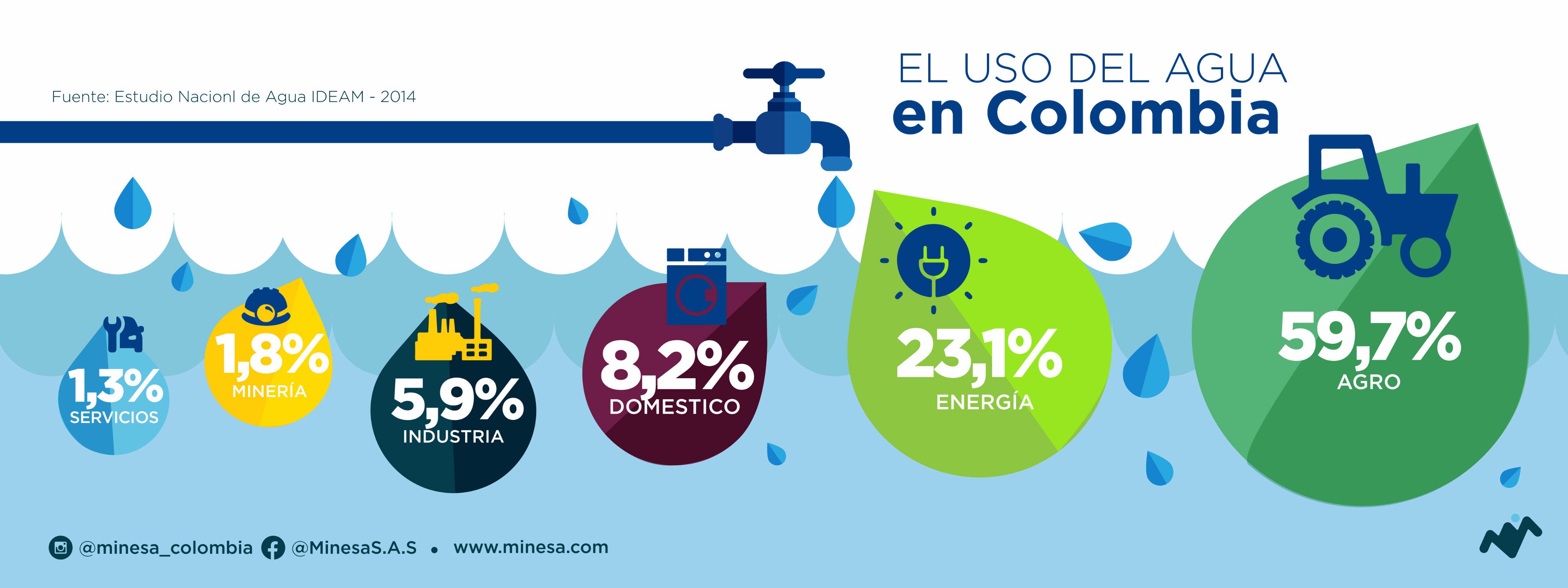 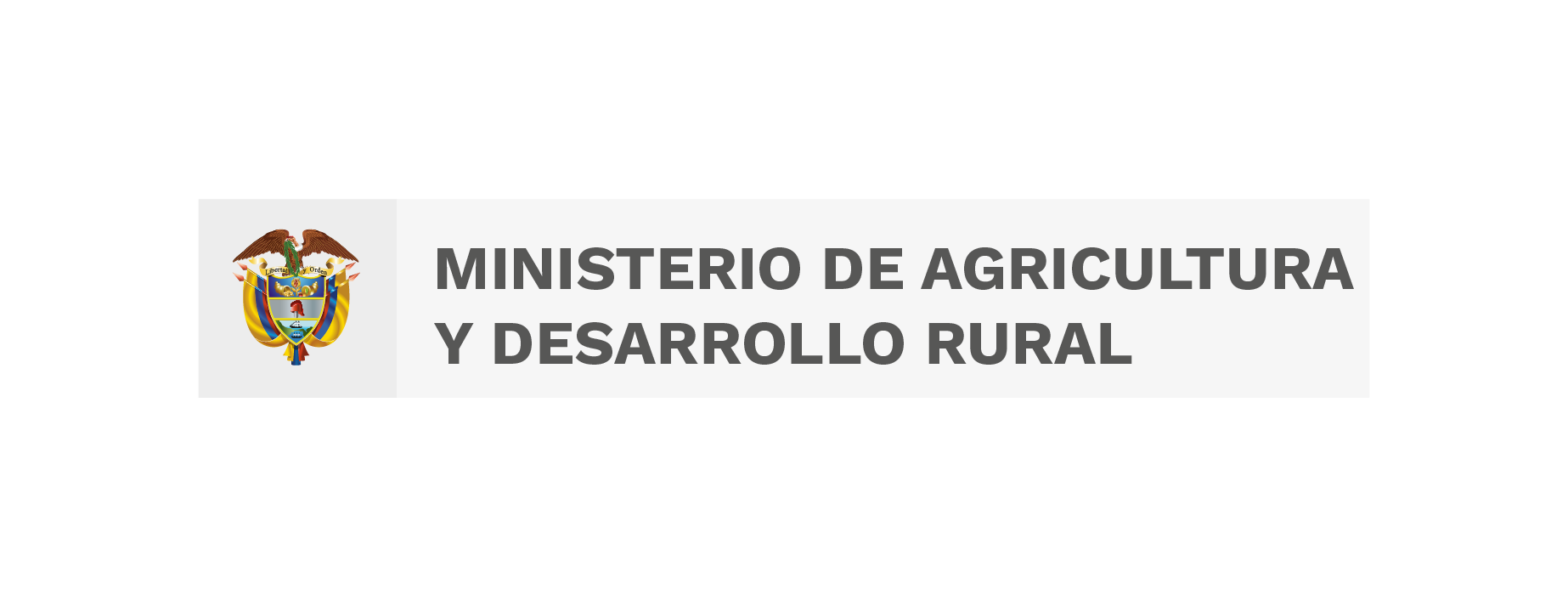 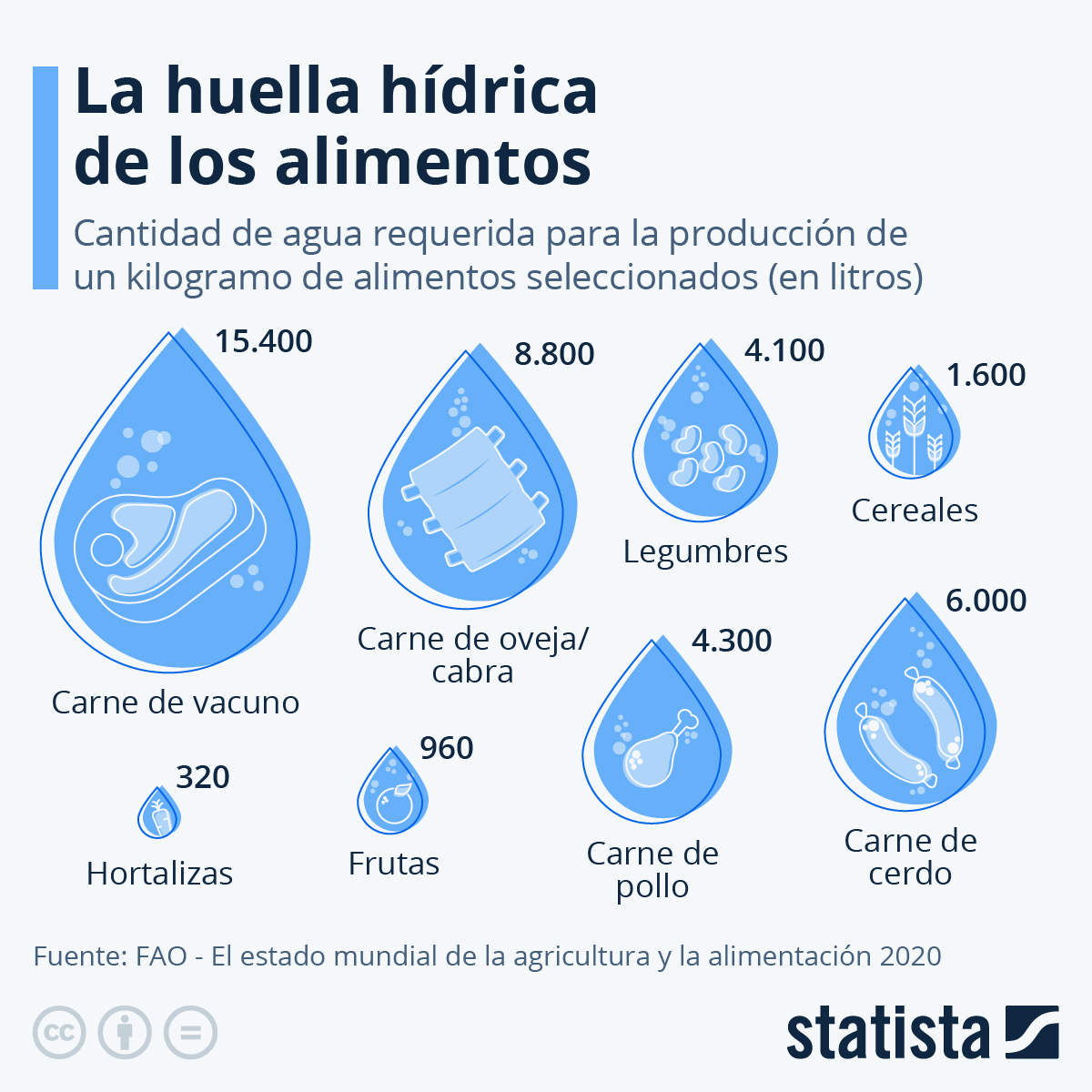 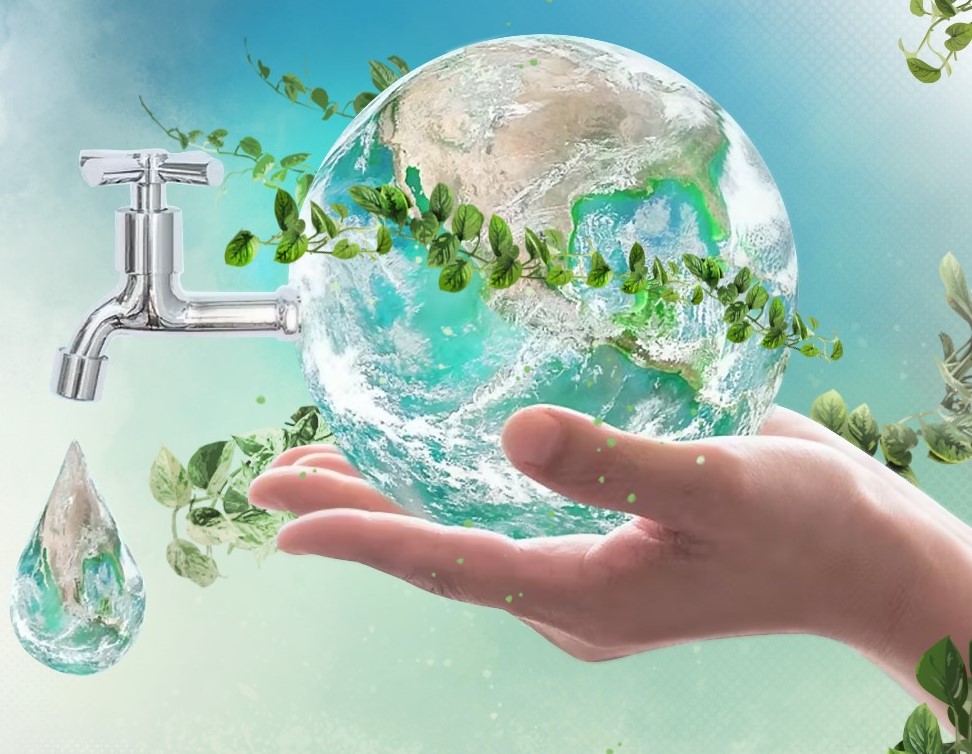 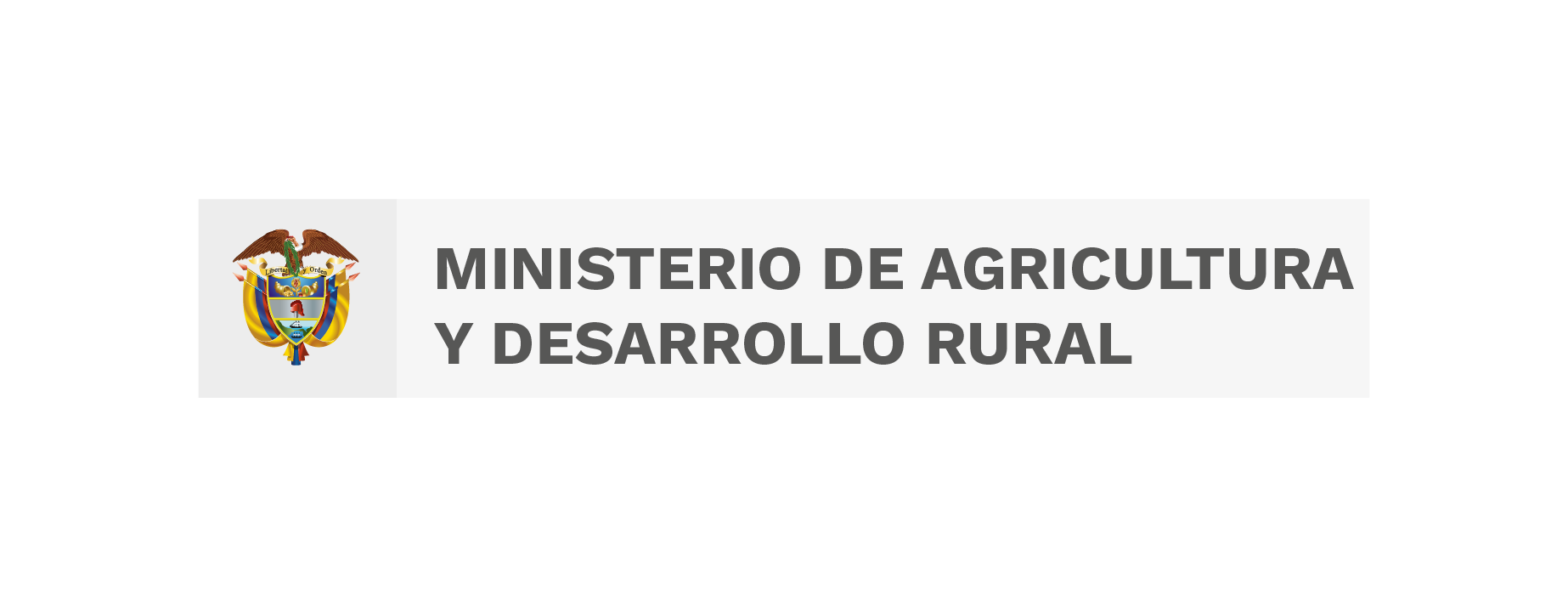 USO EFICIENTE Y AHORRO DE AGUA
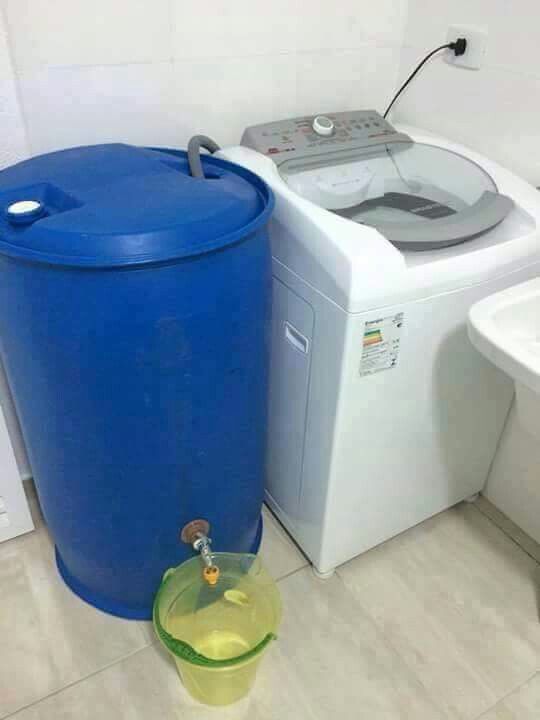 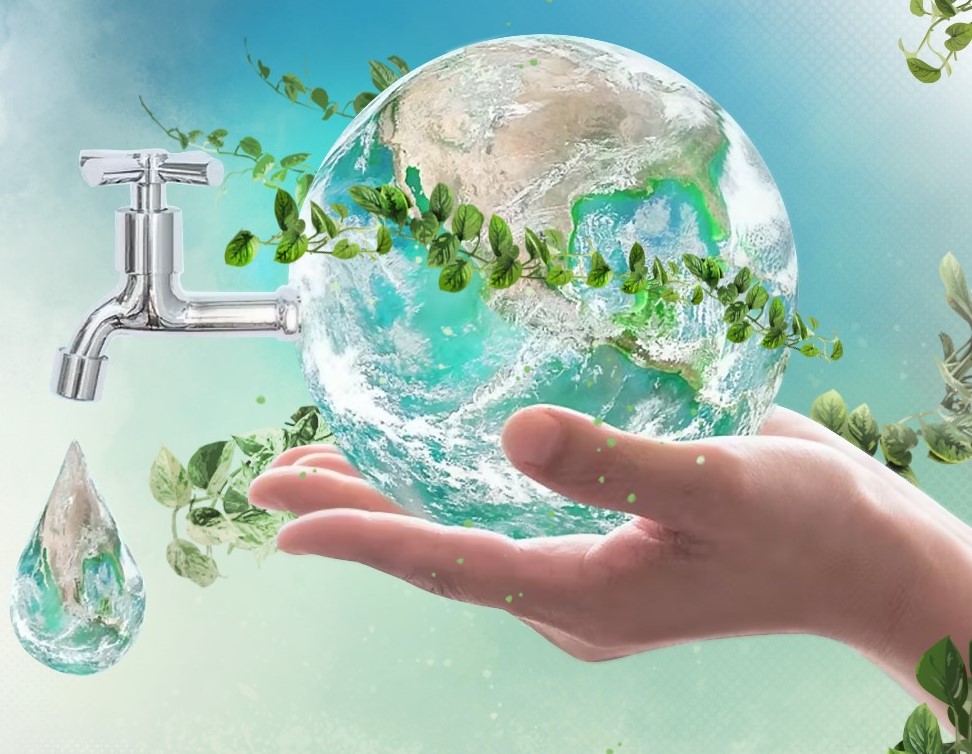 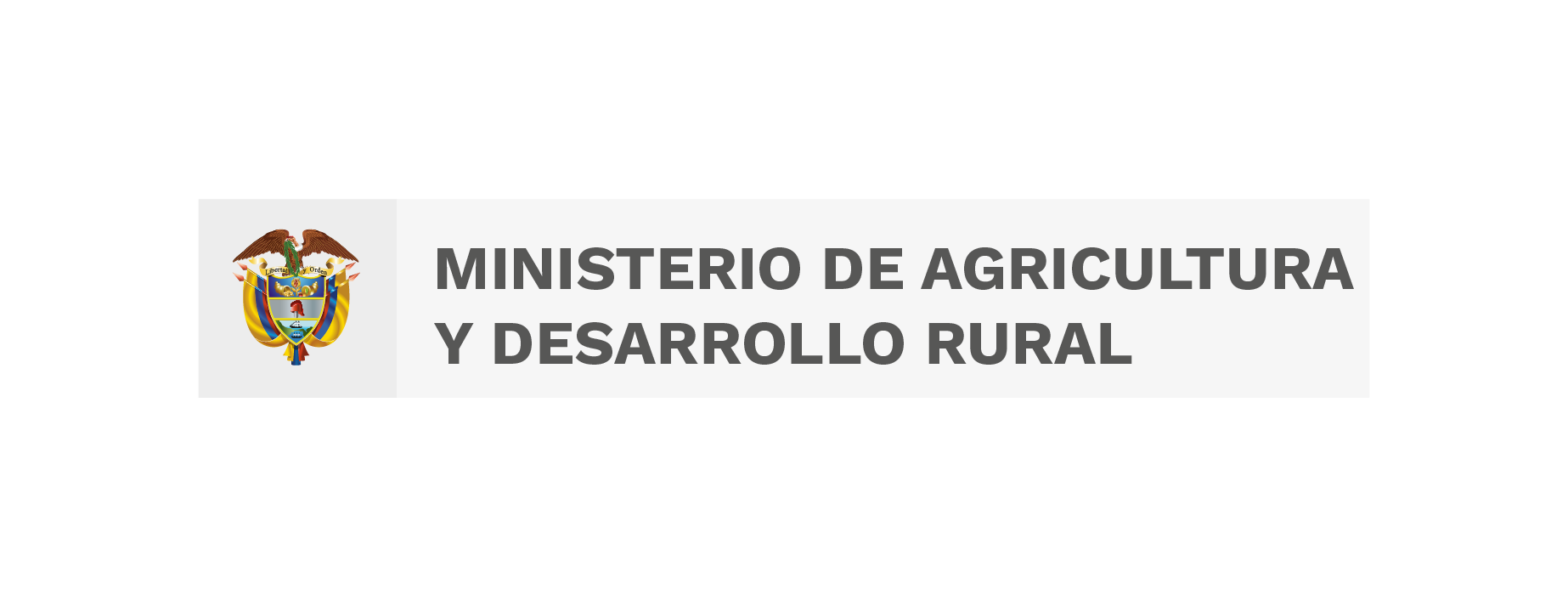 USO EFICIENTE Y AHORRO DE AGUA
BENEFICIOS
$$$
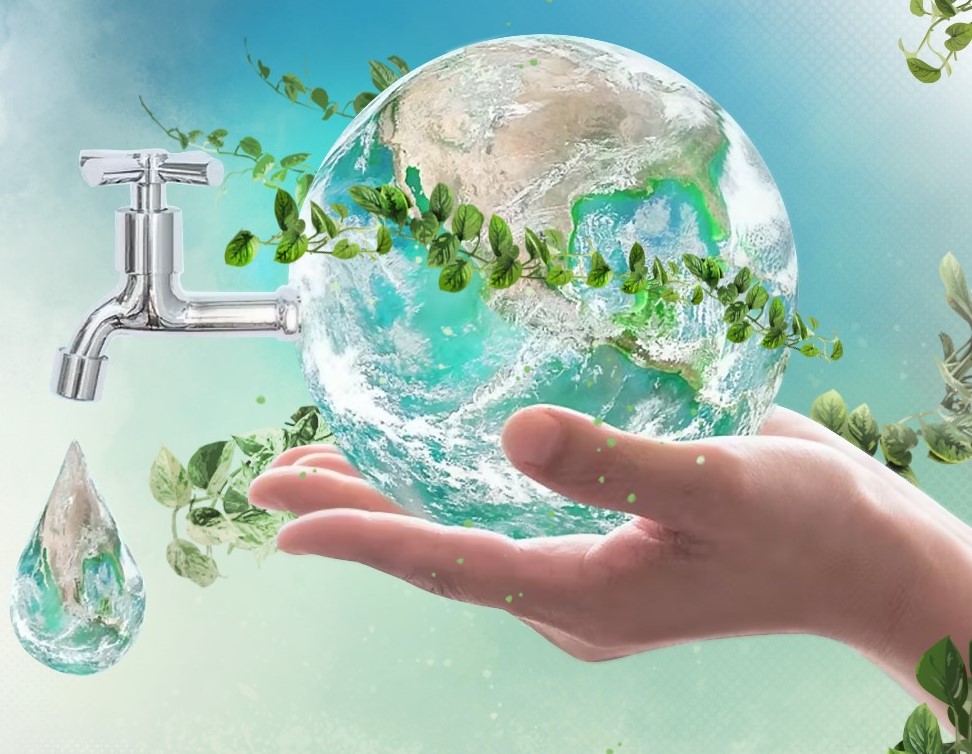 Se puede sobrevivir 1 mes sin consumir alimentos, pero sólo entre 5 y 7 días sin beber agua
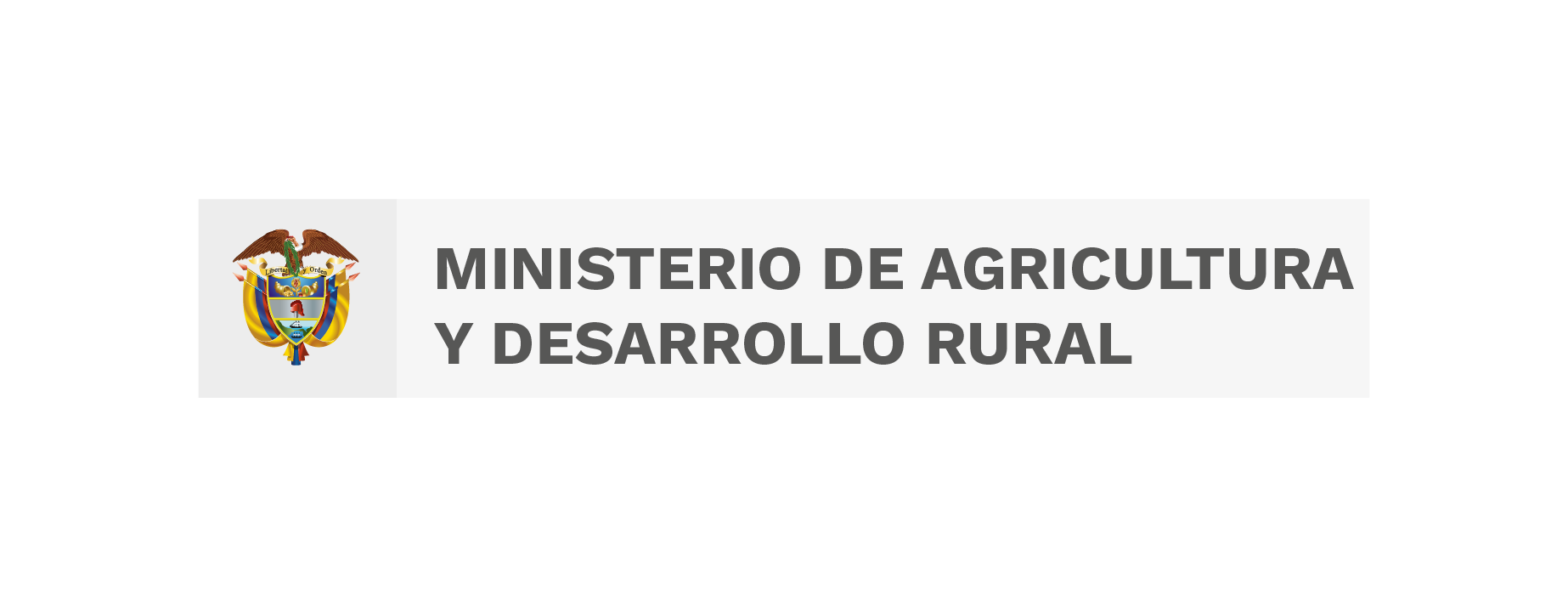 USO EFICIENTE Y AHORRO DE AGUA
Que podemos hacer?

Cambiar hábitos
Buenas prácticas: Usar el agua en la cantidad suficiente y reutilizarla de ser posible. 
Evitar goteos y repararlos
Reportar fugas
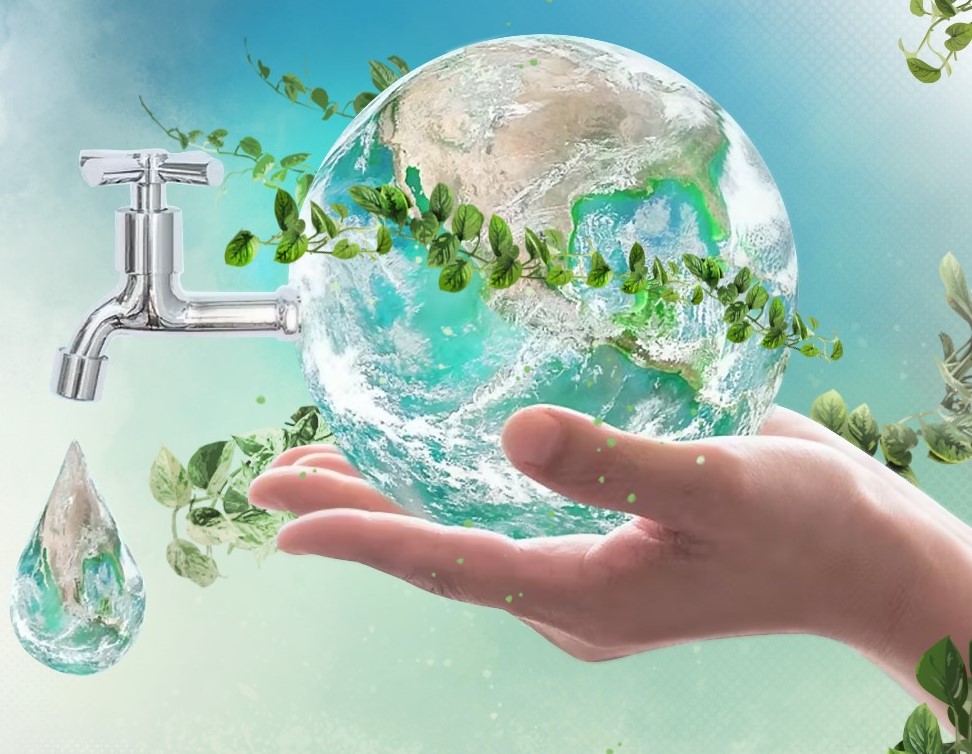 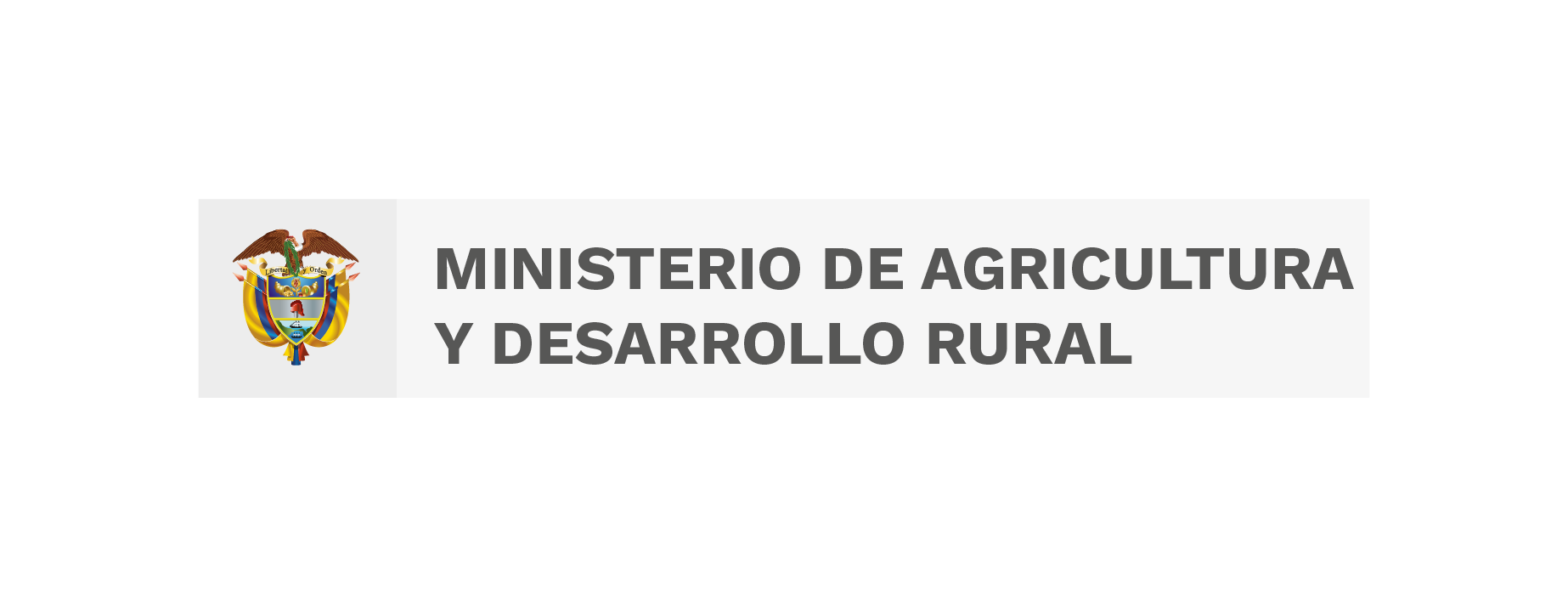 USO EFICIENTE Y AHORRO DE AGUA
El agua que tengamos mañana, dependerá de la que ahorremos hoy!!!
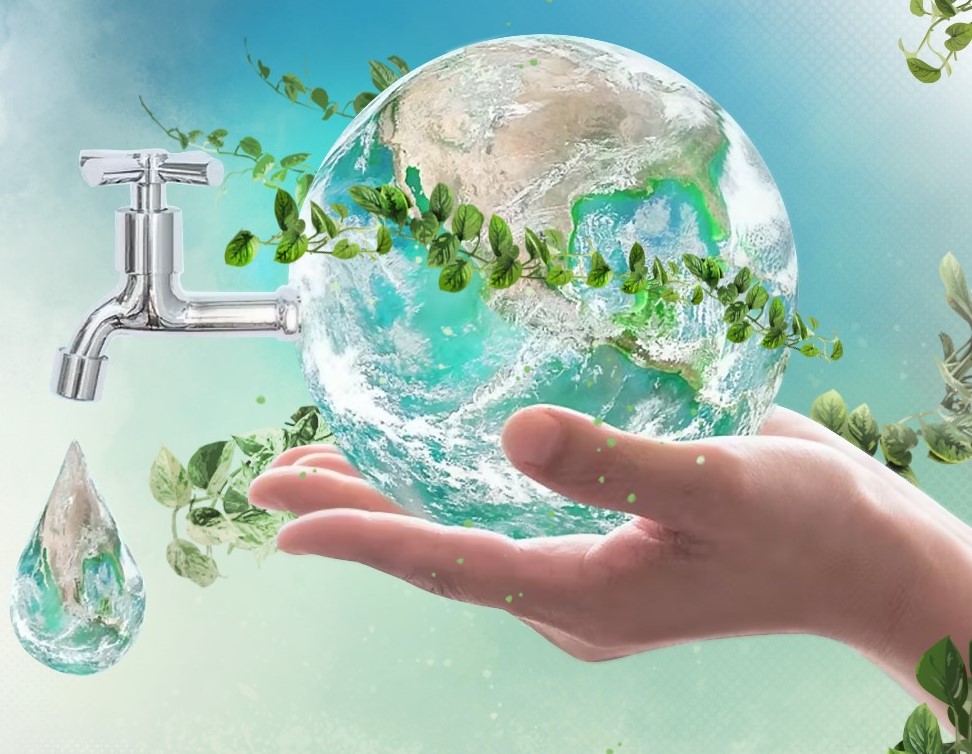 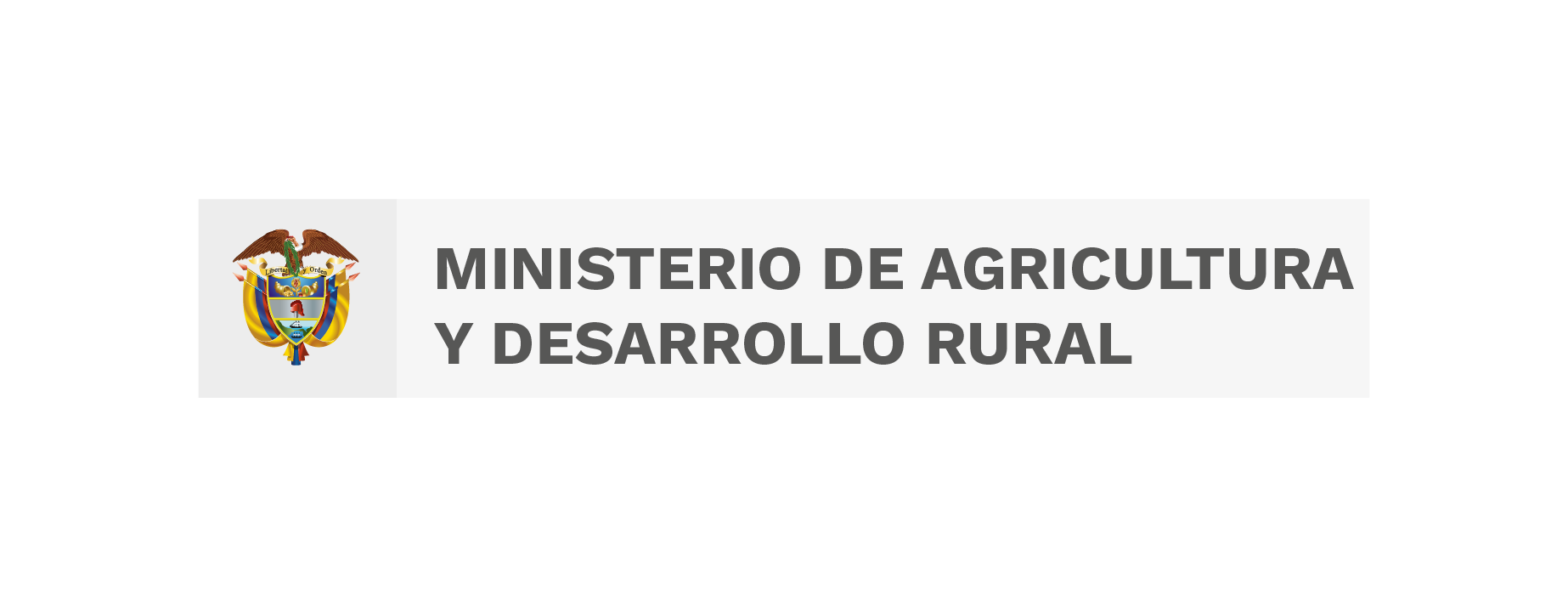 ¡GRACIAS!
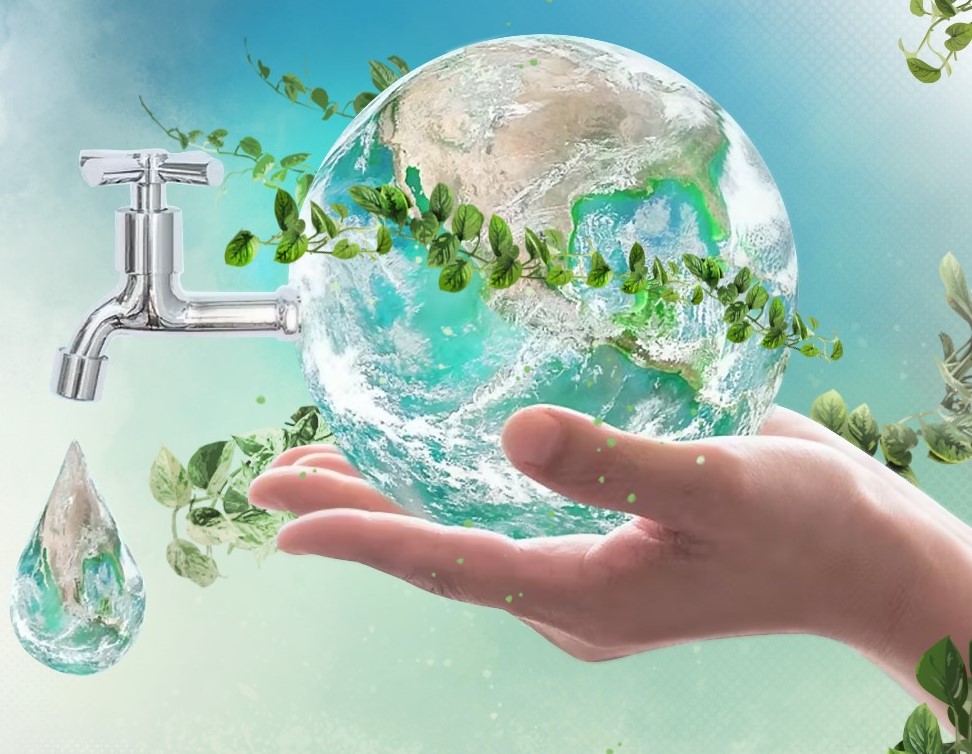